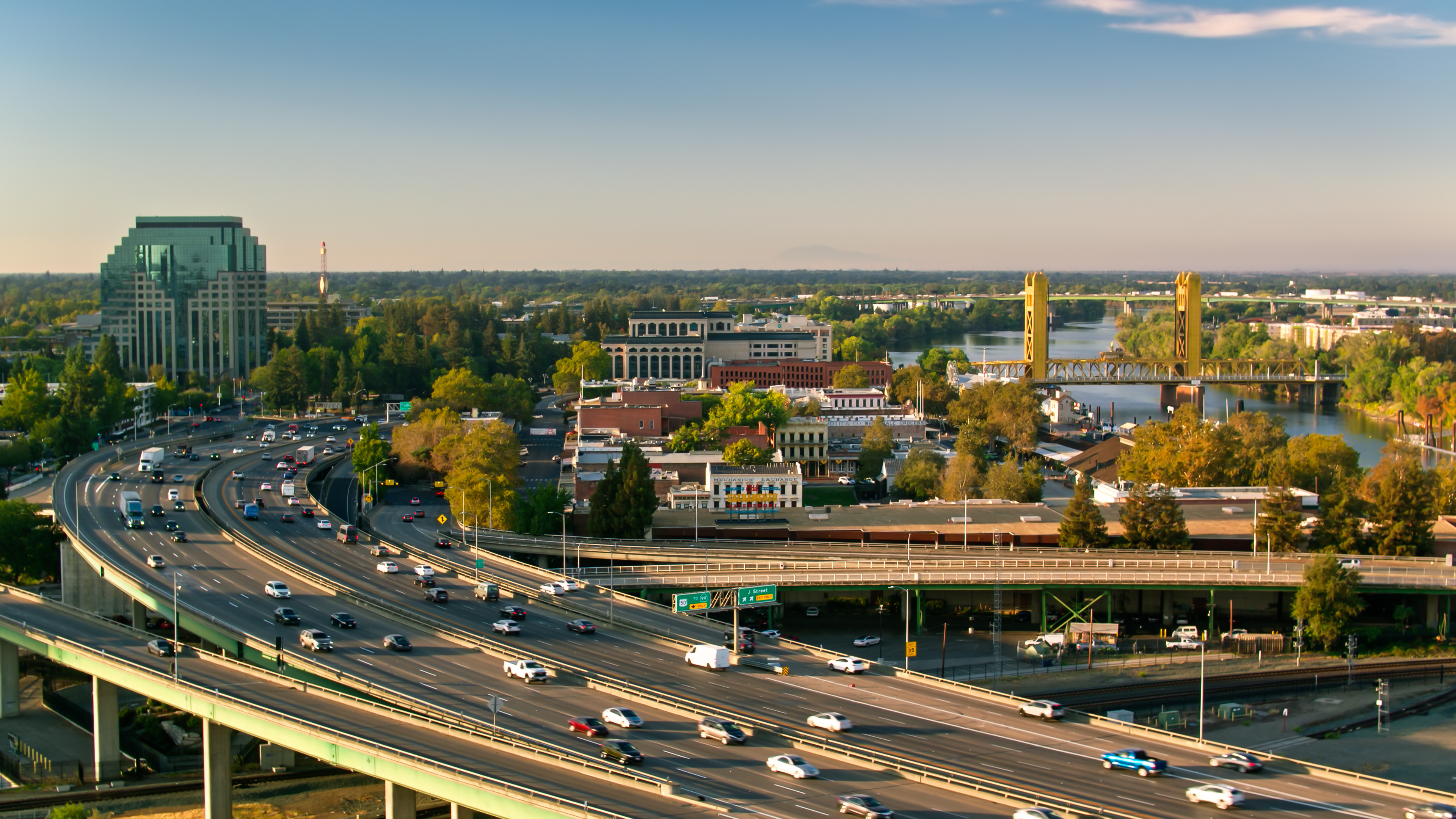 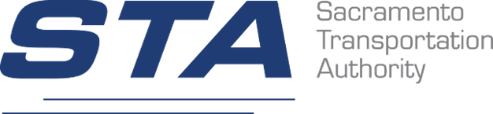 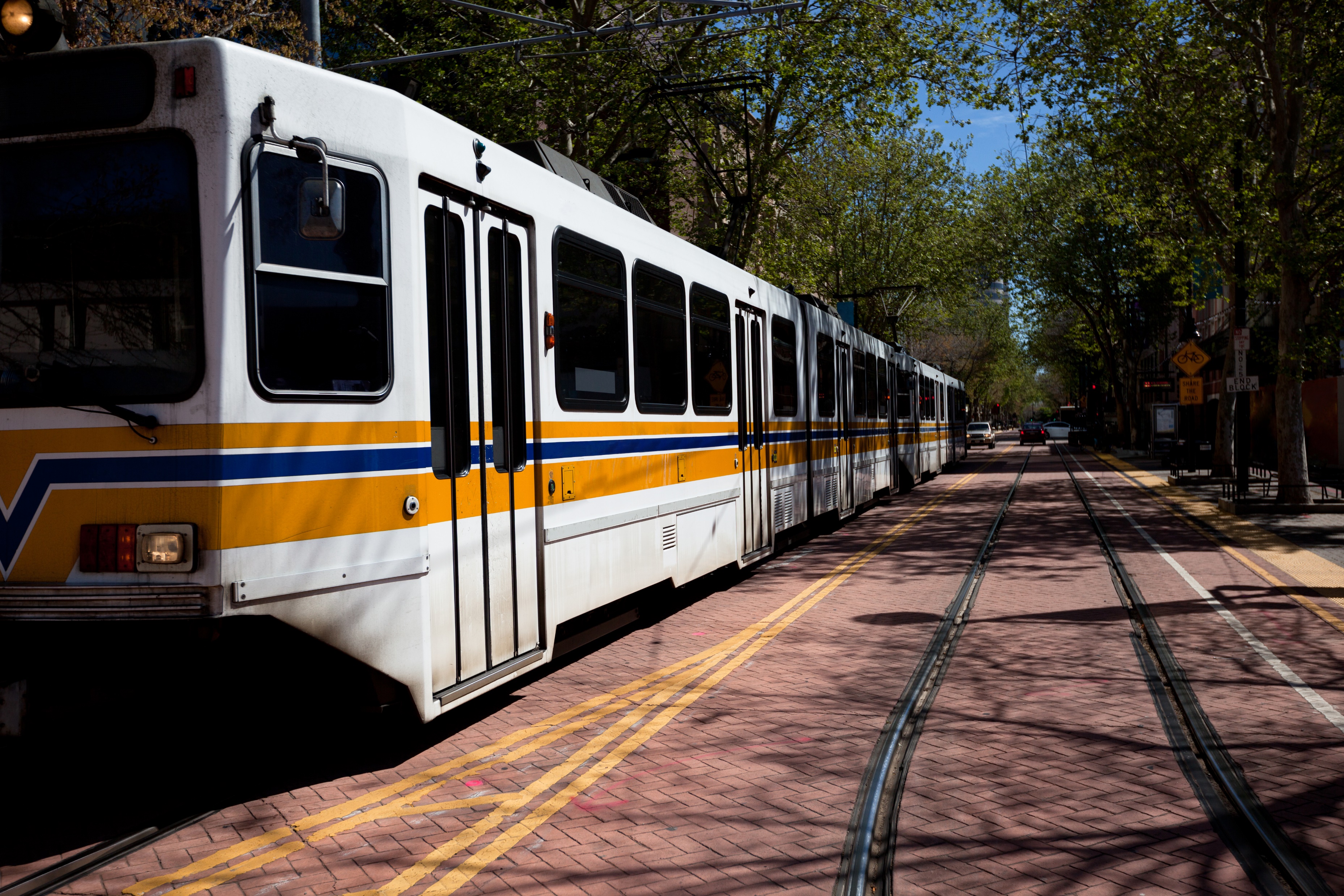 Fiscal Year 2024-25 Budget Presentation
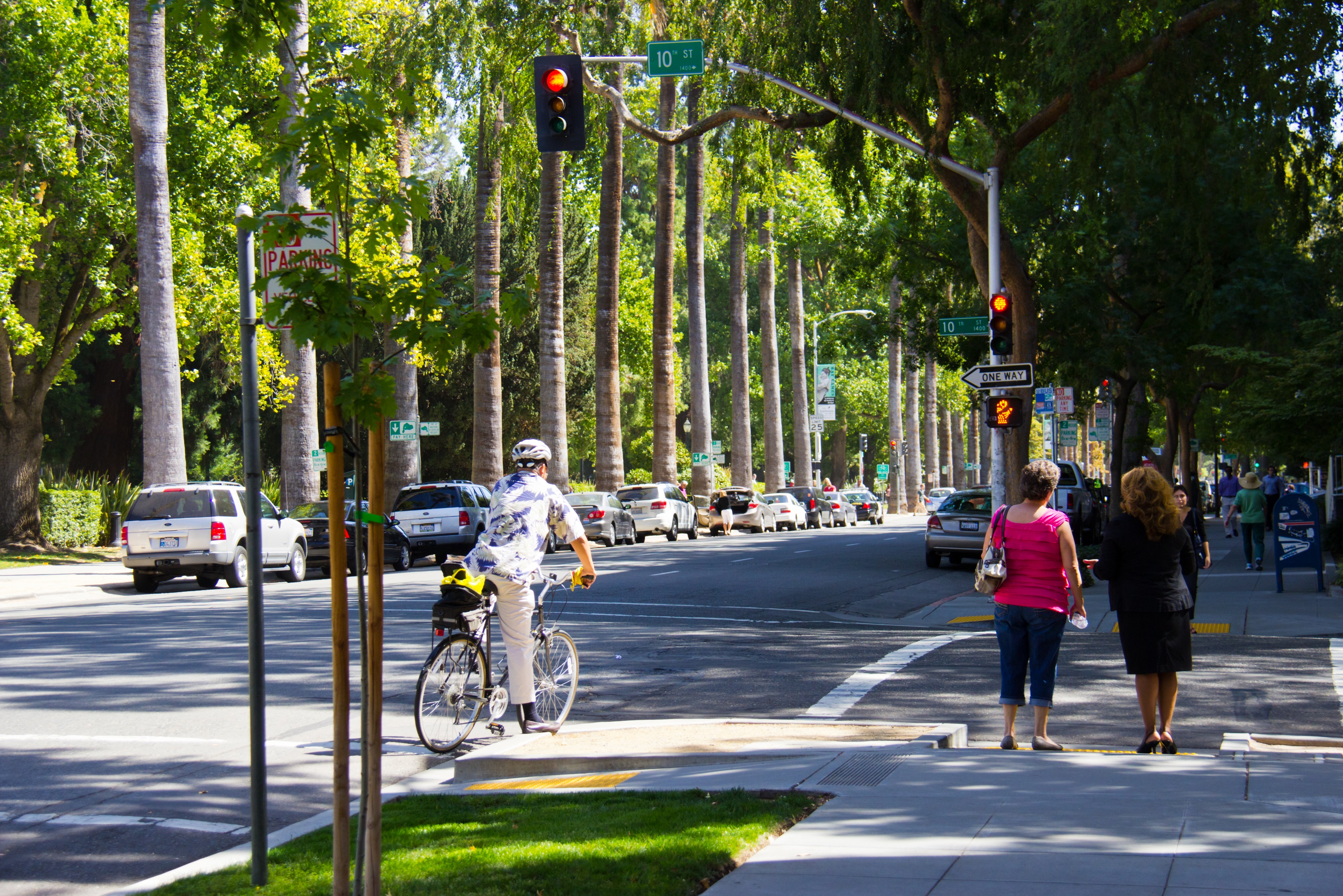 May 9, 2024
Dustin Purinton, Accounting Manager
1
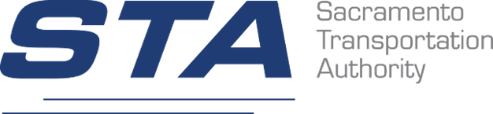 Title
Summary
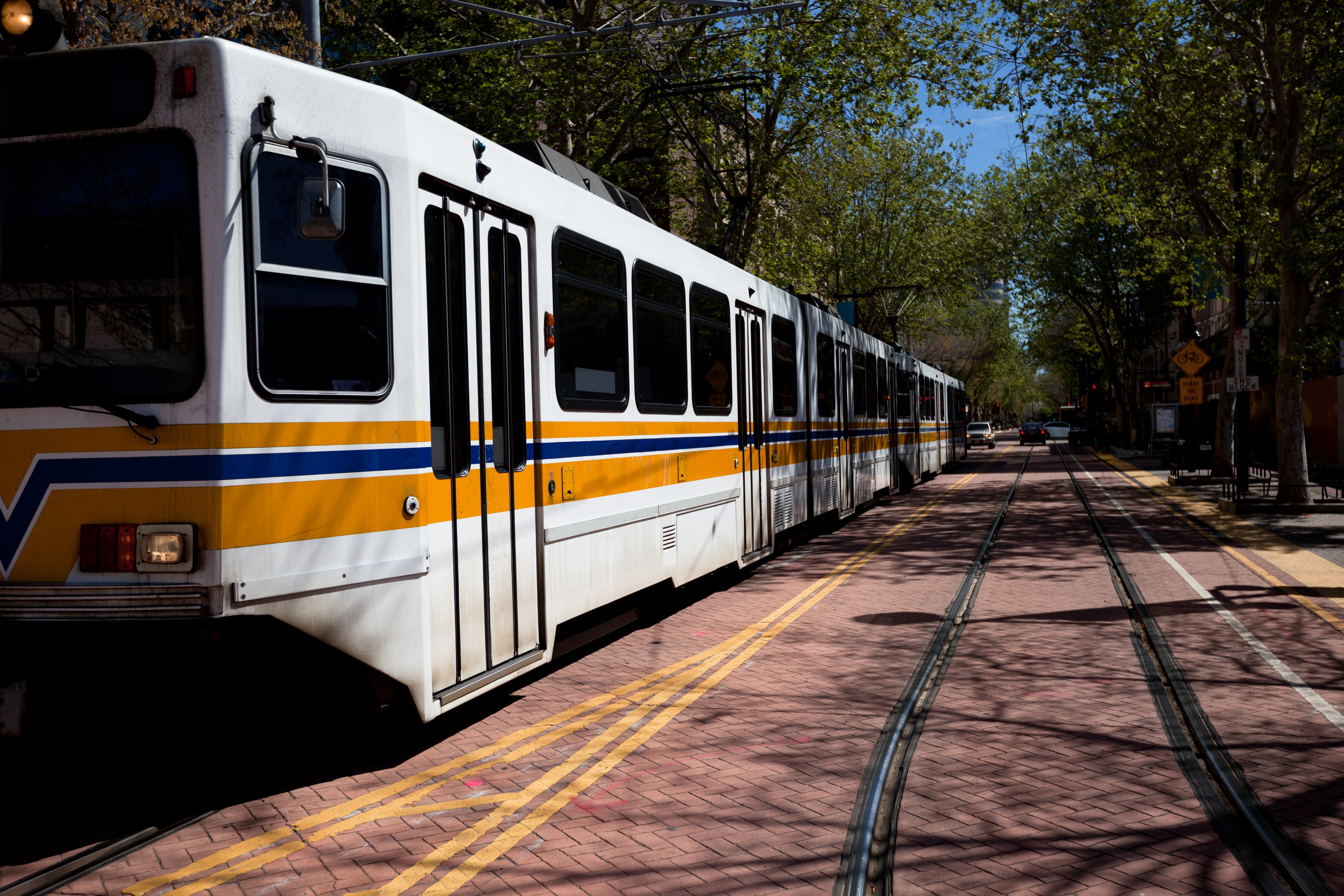 2
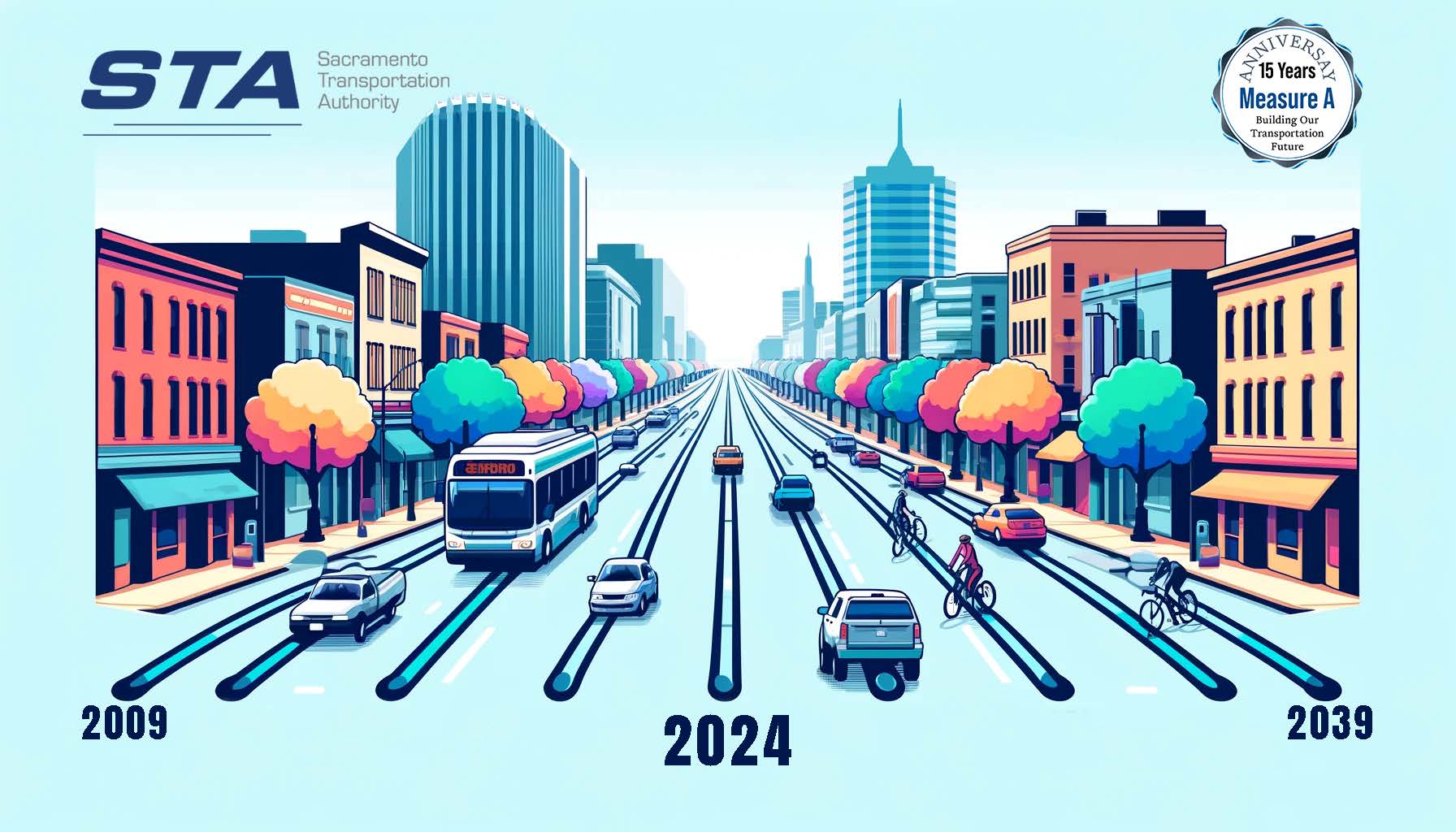 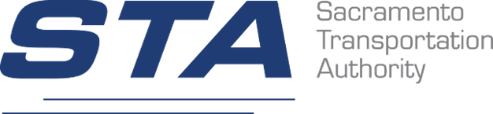 Title
Measure A 50% Milestone Budget to Actual
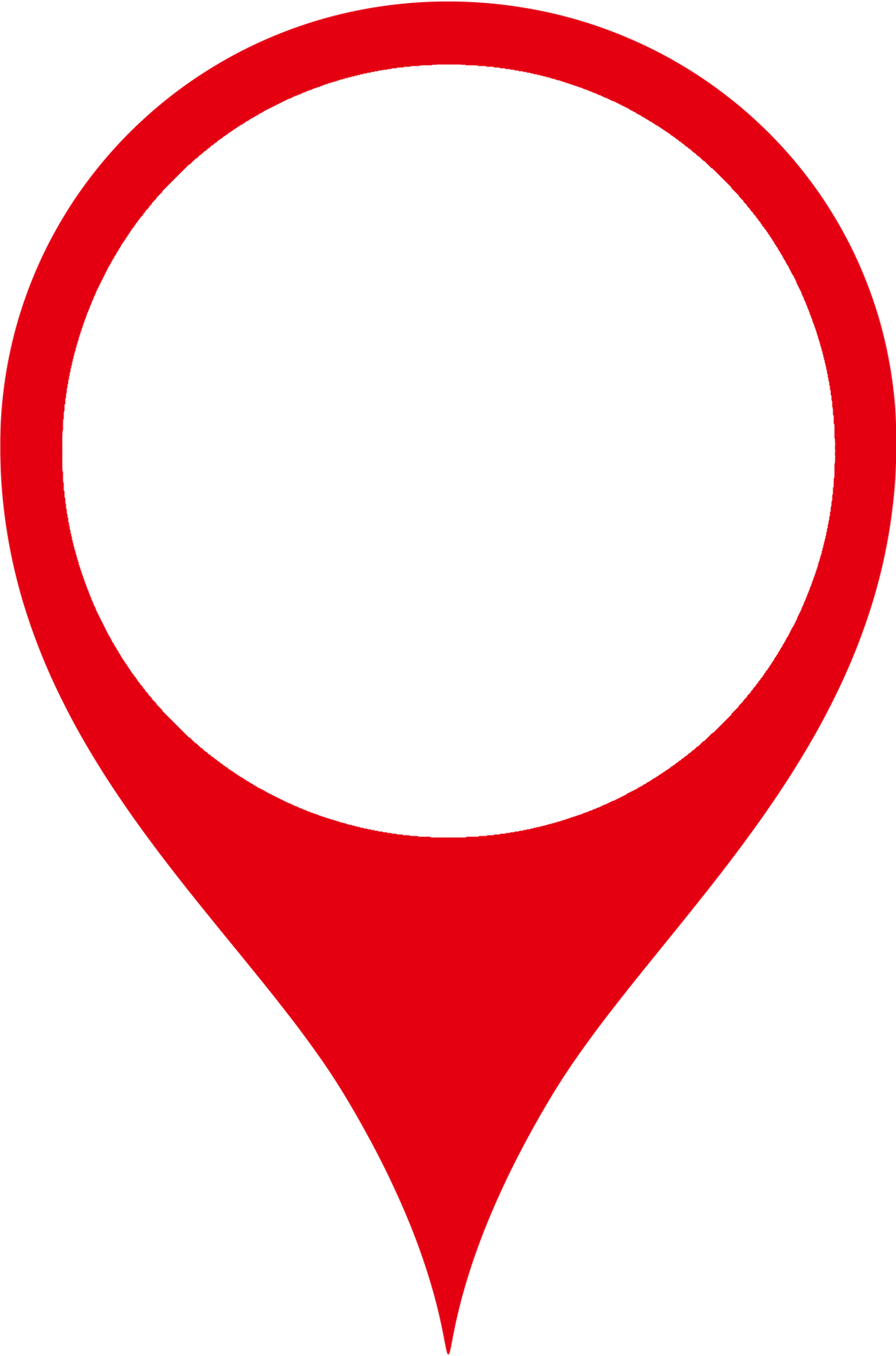 WE ARE HERE
3
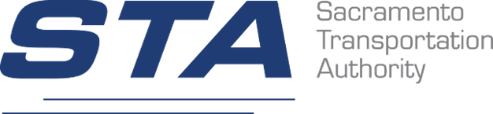 Title
Measure A 50% Milestone Budget to Actual
4
[Speaker Notes: Sales Tax was originally projected to provide $4.7M.  Sales taxes have a 6.6% growth rate over the ordinance.  Note this is higher than it would have been without the Great Recession starting off Measure A.]
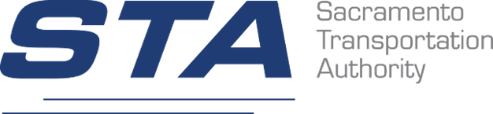 Sustainability Over the Long Run
5
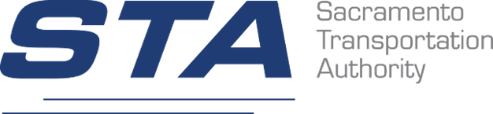 Title
Policy and Budget Updates
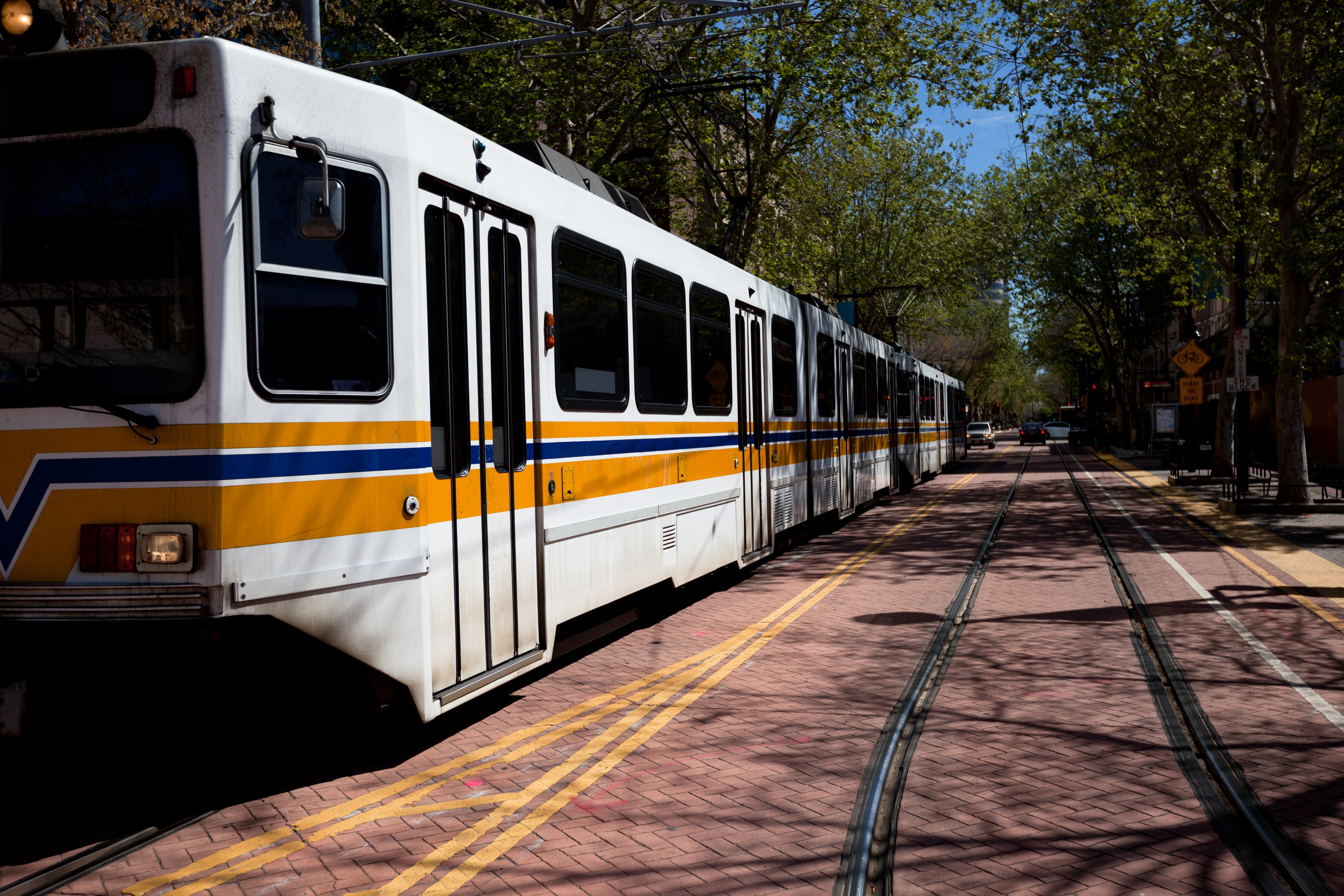 6
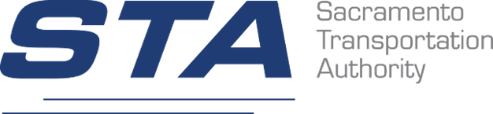 Title
Strategic Planning Goals
7
Title
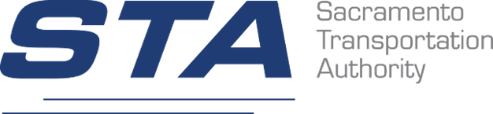 Consolidated Revenue Changes FY 23-24 to FY 24-25
8
Title
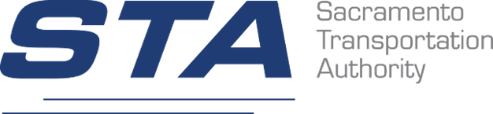 Consolidated Appropriation Changes FY 23-24 to FY 24-25
9
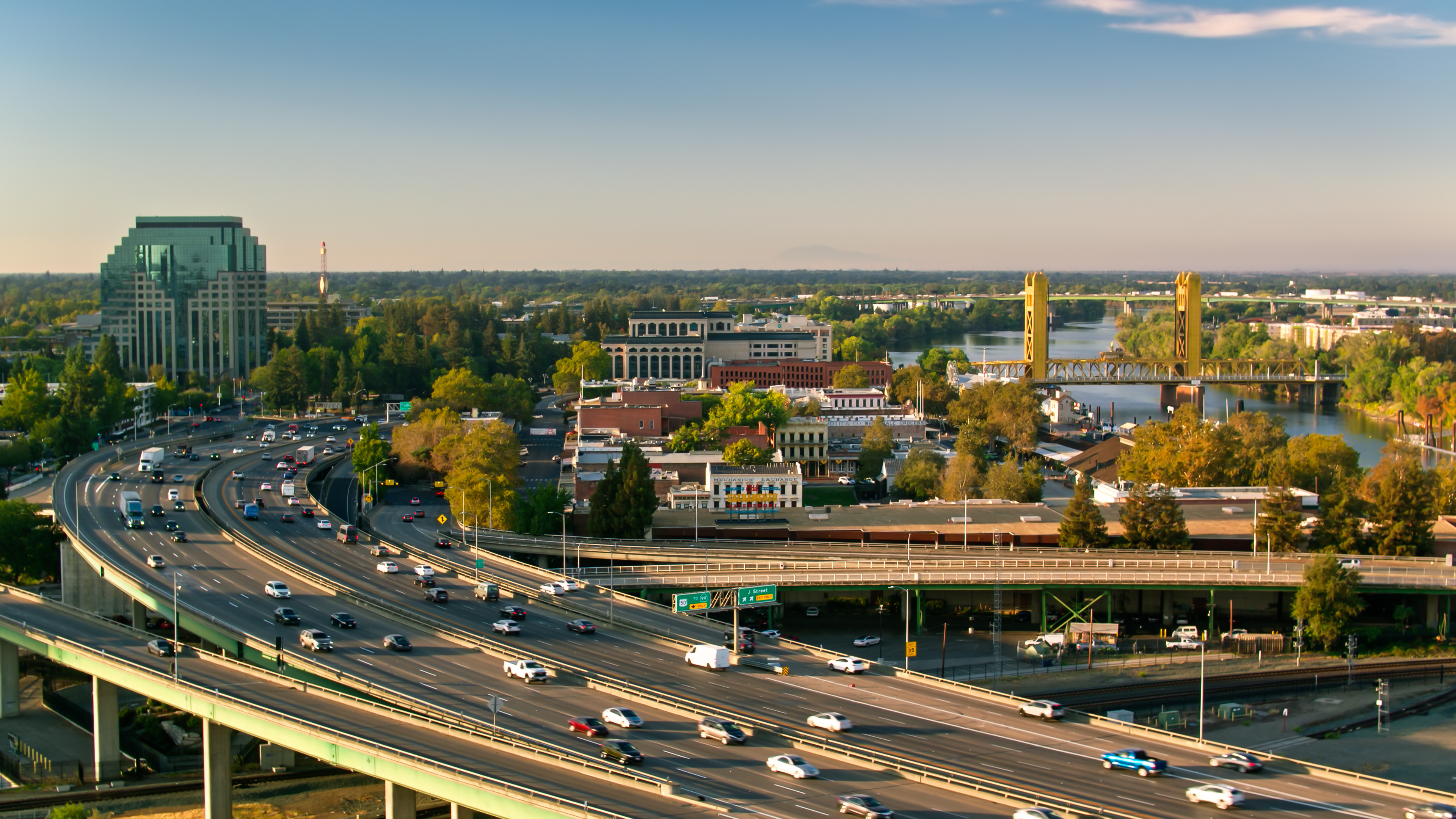 Questions?
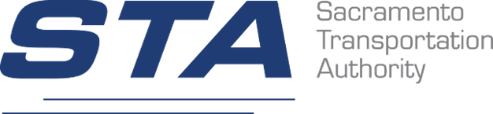 10